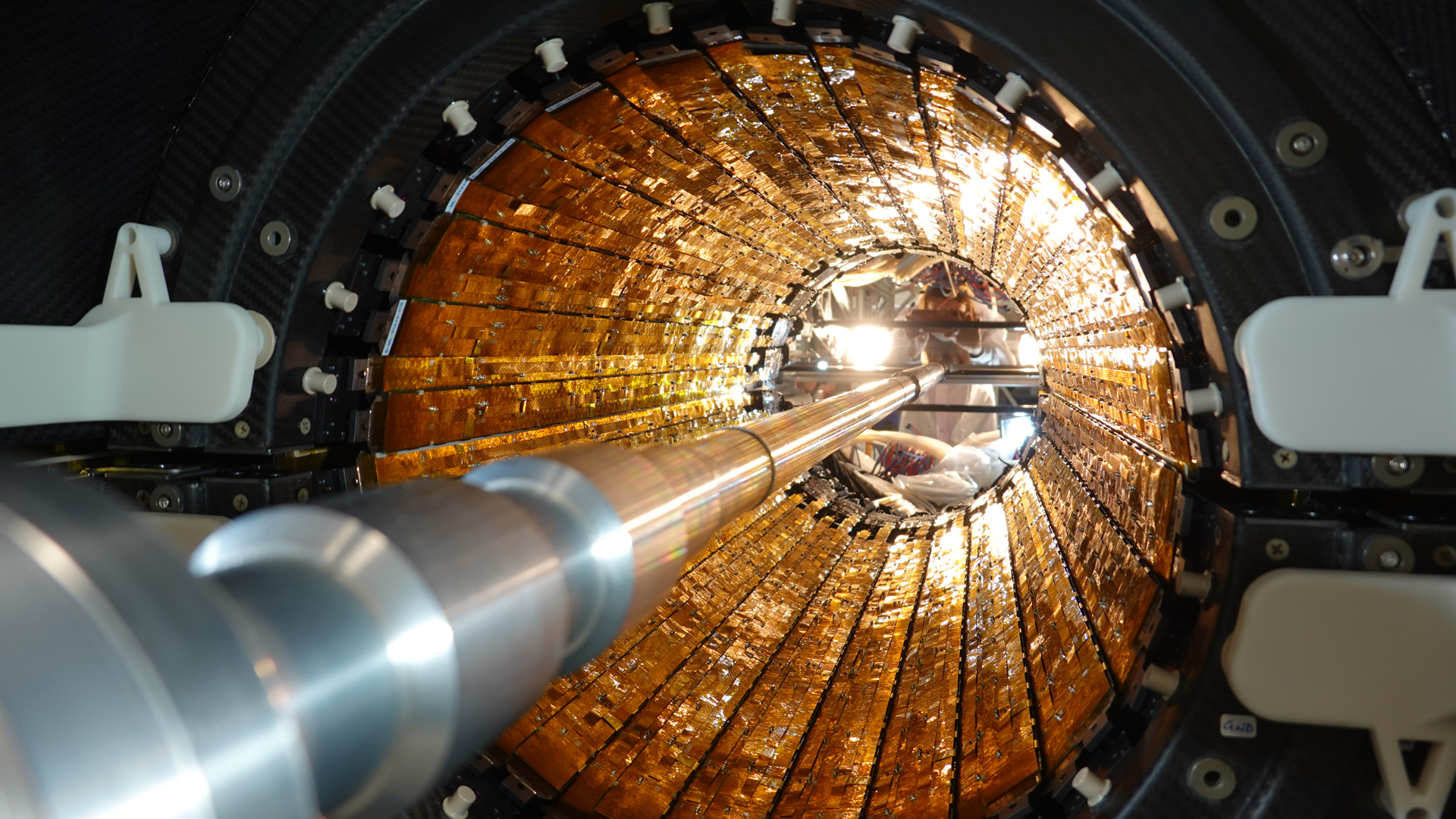 ALICE ITS2
By Wopke Telman
Alice ITS2 [1]
ALICE
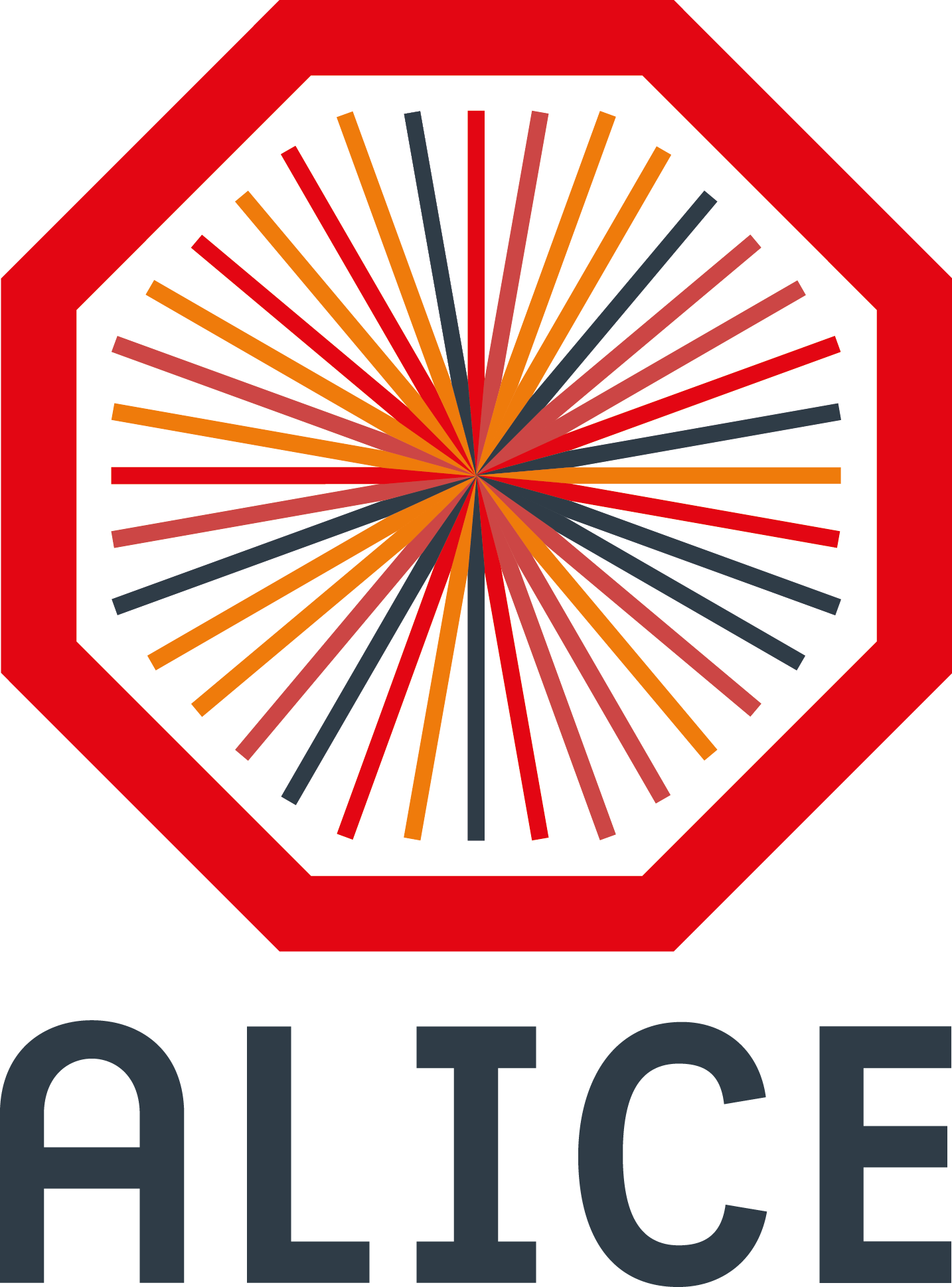 A Large Ion Collider Experiment
LHC at CERN
1993

Quark Gluon Plasma (QGP)
Pb-Pb collisions
pp collisions
ALICE Logo [2]
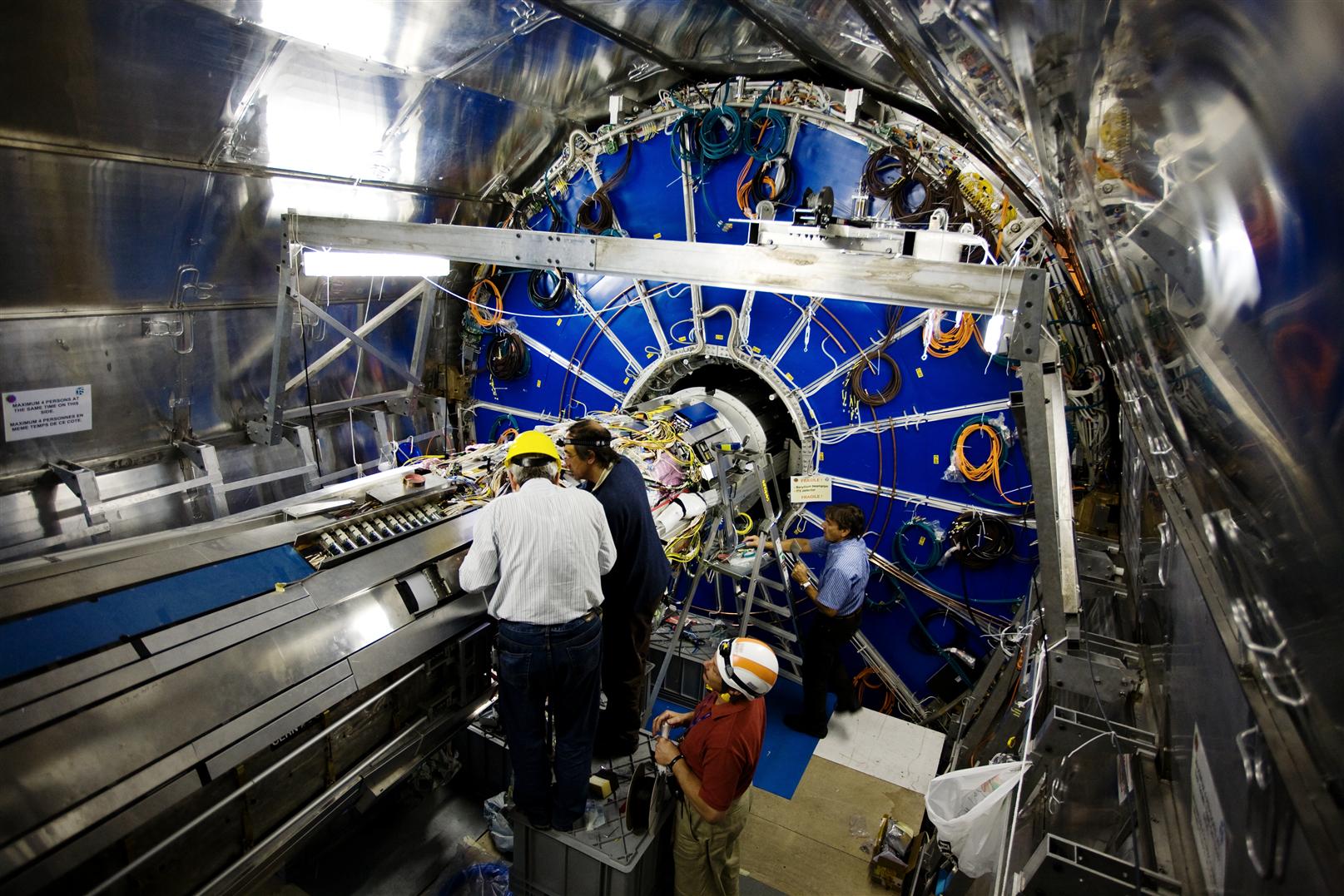 ALICE ITS1
Inner Tracking System 

2013-2018

Sillicon detectors

Runs 1 and 2
ALICE ITS1 [3]
ITS2 Upgrade
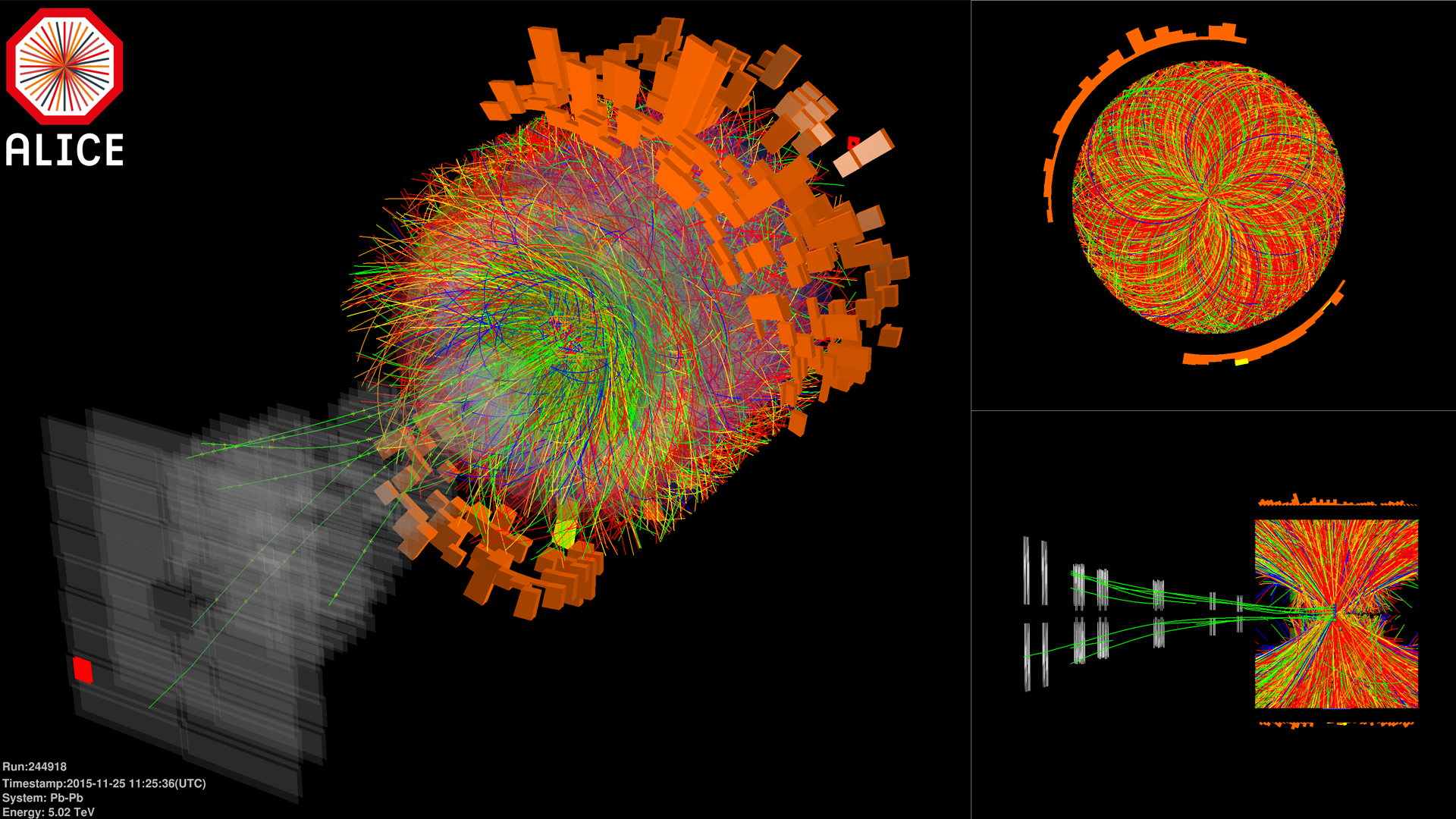 LHC Long Shutdown 2

2022-now

Run 3

7 layer monolithic active pixel sensor-based detector
Particle tracks Pb collision [5]
ITS2 Upgrade
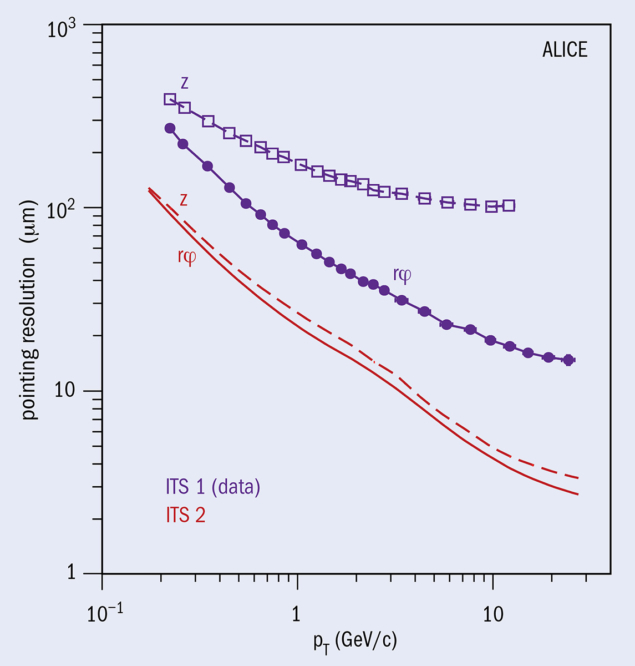 Increase in Pb-Pb collision rate

Improved precision of the reconstruction of the primary vertex

Pixels with the same granularity

Low material budget (~0.36% X0 per layer)
Impact parameter resolution as a function of the transverse momentum[6]
Comparison ITS1 – ITS2 [7]
Layers: 6 – 7

Pb-Pb read out: ~1kHz – 50 kHz

Innermost layer to interaction point: 39mm – 23mm

Pixel size: 50×425 µm2  –  30×30 µm2 

Material budget  ~1.14% X0 – ~0.36% X0
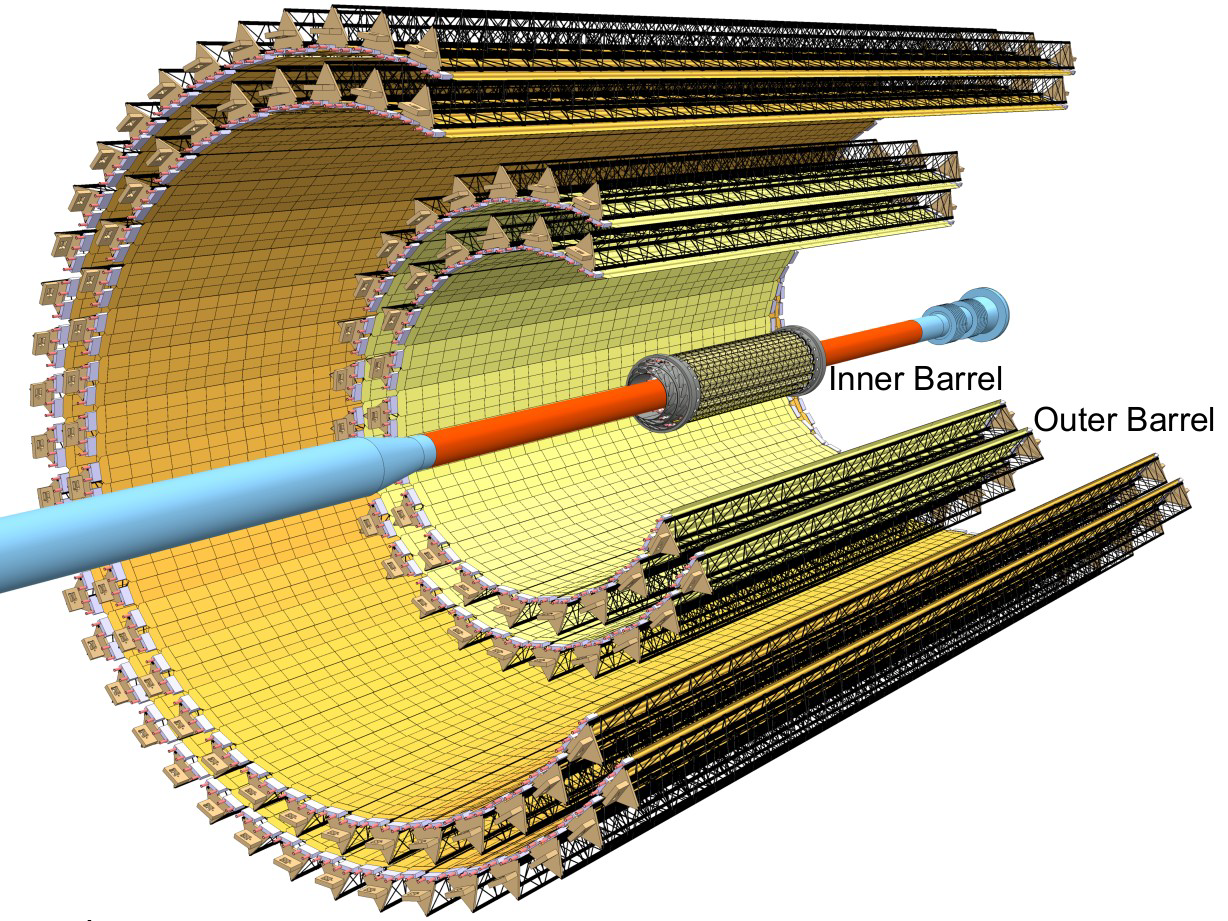 ITS2 Layout and Design Features
7 layers (3/2/2)
192 staves (48/54/90)

IB: 9 ALPIDE chips
OB: HICS, 2 rows by 7 chips

50-100 µm layers
10m2 of active sillicon area
ALICE ITS2 Layout [7]
ALPIDE and Readout System
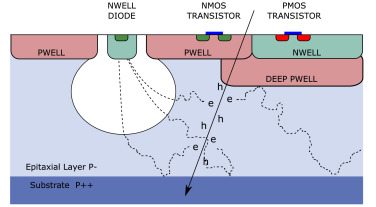 ALICE PIXEL DETECTOR:
MAPS (Monolithic Active Pixel Sensor)
Low power and noise (Fake-hit rate < 10-6 per pixel per event)
Radiation tolerant

Readout:
Continuous 
Synchronization with LHC orbit frame
Two-phase CO₂ cooling system
Cross-section pixel sensor [8]
Tracking and Data Rate
Improvements in Tracking and Resolution

Low noise and stability (~0.15‰ of pixels had to be masked for noise out of 12.5 billion)
High-rate data taking: Continuous 50 kHz Pb–Pb readout achieved (TS1: <1kHz)

Calibration and alignment (~5 µm accuracy)

First fully MAPS-based tracker
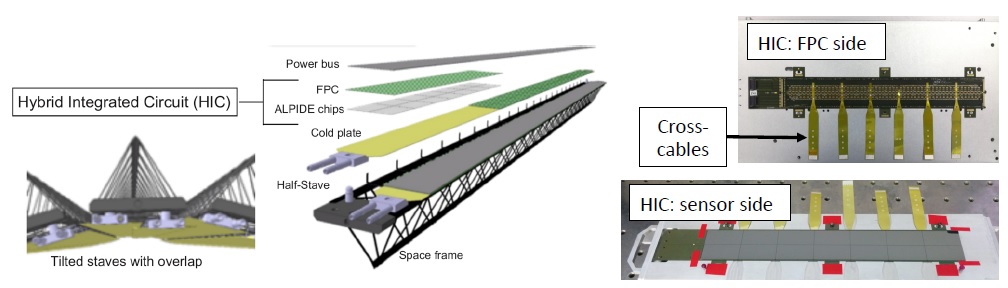 HIC [1]
Heavy-Ion Physics Enabled by ITS2
ITS2 enables measuring more charmed and beauty hadrons, including baryons, to determine heavy-flavour transport coefficients [9]

Low-pT reach: track charged particles down to zero momentum with efficiency [10]

High statistics

Rare probes: exotic states and rare signals

Forward and future synergy: better forward-rapidity vertexing for muonic decays with MFT
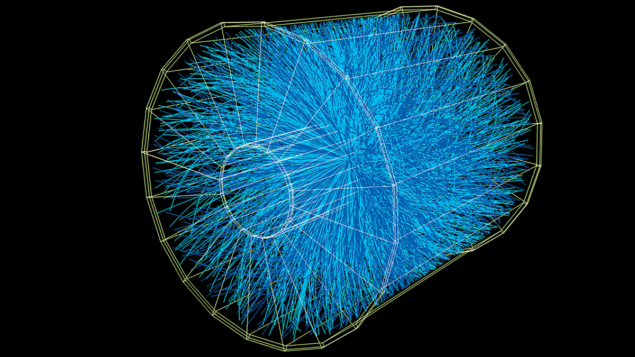 Pb-Pb collision [11]
First Results from Run 3 (pp and Pb–Pb)
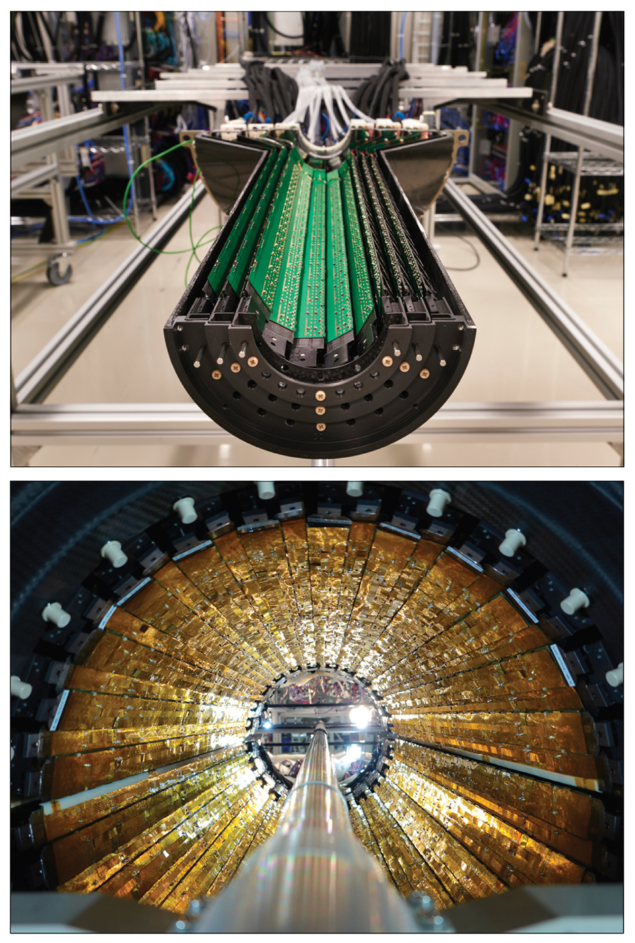 Data collected: 80 pb-1 of pp collisions, 2 nb-1 of Pb-Pb collisions

Heavy-ion performance; clear signals of heavy-flavor hadrons

New analysis avenues:
Non-prompt heavy flavor in Pb–Pb
First look at doubly charmed baryons and heavy exotica
Inner and outer barrel ITS2 [6]
Summary and Future Outlook (ITS3 and Beyond)
Summary of ITS2: met its design goals

ITS3 (Long Shutdown 3, 2027), material budget to ~0.05% X0  [12]

Future experiments

Concluding remark
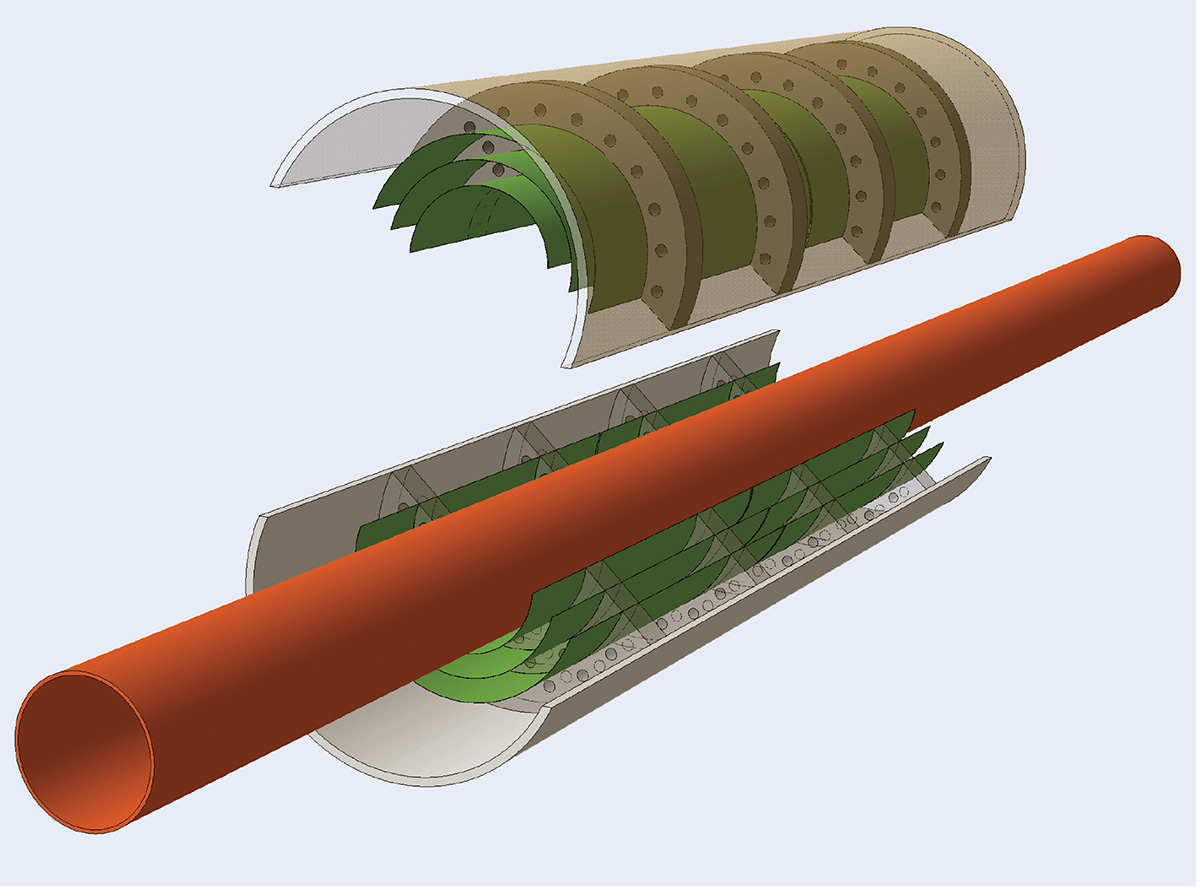 Conceptual design ITS3 [12]
References
[1] https://www.technology.stfc.ac.uk/Pages/Project-Showcase/Inner-Tracking-System-2-%28ITS2%29---ALICE-upgrade%E2%80%AF%E2%80%AF-.aspx
[2] https://ep-dep.web.cern.ch/organisation/alice
[3] https://en.wikipedia.org/wiki/ALICE_experiment
[5] https://www.innovationnewsnetwork.com/inside-the-upgraded-alice-nuclear-physics-experiment-at-cern/20346/
[6] https://cerncourier.com/a/alice-tracks-new-territory/
[7] Isakov, A. (2025). ALICE ITS2: overview and performance. arXiv preprint arXiv:2502.04781.
[8] Mager, M., & ALICE collaboration. (2016). ALPIDE, the Monolithic Active Pixel Sensor for the ALICE ITS upgrade. Nuclear Instruments and Methods in Physics Research Section A: Accelerators, Spectrometers, Detectors and Associated Equipment, 824, 434-438.
[9] https://cerncourier.com/a/alice-tracks-new-territory/#:~:text=of%20new%20phenomena,understanding%20the%20interplay%20between%20the
[10] https://ep-news.web.cern.ch/content/alice-its-upgrade-pixels-quarks#:~:text=The%20brand,all%20collisions%2C%20translates%20to%20an
[11] https://cerncourier.com/a/heavy-ion-physics-past-present-and-future/
[12]Liu, J., & ALICE collaboration. (2024). ALICE ITS3: A truly cylindrical vertex detector based on bent, wafer-scale stitched CMOS sensors. Nuclear Instruments and Methods in Physics Research Section A: Accelerators, Spectrometers, Detectors and Associated Equipment, 169355.